Student Government Association
STUDENT FEES ADVISORY COMMITTEE PRESENTATION
Diego Arriaga, Student Body President 
Austin Craig, Student Body Vice-President
Daniela Gonzalez, Chief of Staff 
28th October, 2024
AGENDA KEY TALKING POINTS
Mission and Purpose of SGA
Organizational Structure
Unit Success & Challenges
Events & Collaborations 
Request Overview
Mission Statement
The Student Government Association exists to serve as the official voice through which student opinion may be expressed and empowered in the overall policy, decision-making process, and services offered at the University of Houston. As such, the Student Government Association is committed to understanding the needs of students and advocating on their behalf. Through continuous interaction with students, faculty, staff, and administration, the
organization works to improve and enhance the quality of the student experience.
UH DSA STRATEGIC VALUES
Community 
SGA is committed to making sure all students in our community have the opportunity to have the best experience possible at the University of Houston
Collaboration
SGA is committed to working together to advocate for students through partnerships with our community partners and campus partners to provide the best student experience
Empowerment
 SGA is committed to providing the neccessary resources and encouragement to not only students in our organization but to the student body to advocate for their experience at UH
EXCUTIVE BRANCH ORGANIZATIONAL STRUCTURE
Kristal Crockett-Rodgers
(Vacant)
(Vacant)
Diego Arriaga
Austin Craig
Daniela Gonzalez
DIRECTOR OF PUBLIC RELATIONS
DIRECTOR OF OUTREACH
MULTICULTURAL AFFAIRS
PRESIDENT
VICE-PRESIDENT
CHIEF OF STAFF
All paid positions
(Vacant)
DIRECTOR OF EXTERNAL AFFAIRS
LEGISLATIVE BRANCH ORGANIZATIONAL STRUCTURE
Tavagoh Cockrell
(Vacant)
(Vacant)
(Vacant)
(Vacant)
Jason Jacobs
Aniyah Hubbard
(Vacant)
SPEAKER OF THE SENATE
SPEAKER PRO-TEMPORE
LEGISLATIVE CHEIF OF STAFF
GRADUATE STUDENTS CHAIR
INTERNAL AFFAIRS CHAIR
STUDENT LIFE CHAIR
ADMINISTRATION & FINANCE CHAIR
ACADEMIC AFFAIRS CHAIR
Paid Position
Senate Seats
COLLEGE OF EDUCATION(2)
COLLEGE OF EINGINEERING (3)
COLLEGE OF EXPLORATORY STUDIES(2)
LAW CENTER (1)
HOBBY SCHOOL OF PUBLIC AFFAIRS(1)
HONORS COLLEGE (2)
COLLEGE OF MEDICINE (1)
COLLEGE OF LIBERAL ARTS AND SOCIAL SCIENCES (7)
COLLEGE OF NATURAL SCIENCE AND MATHEMATICS(4)
COLLEGE OF NURSING(1)
COLLEGE OF OPTOMETRY (1)
COLLEGE OF PHARMACY (1)
COLLEGE OF SOCIAL WORK(1)
COLLEGE OF TECHNOLOGY(1)
UNDERGRADUATE AT LARGE(6)
GRADUATE AT LARGE(4)
COLLEGE OF ARCHITECHTURE AND DESIGN(1)
COLLEGE OF GLOBAL HOSPITALITY AND LEADERSHIP (1)
COLLEGE OF ARTS (1)
COLLEGE OF BUSINESS (4)
JUDICAL BRANCH ORGANIZATIONAL STRUCTURE
Acting Chief Justice
CHRISTIAN MEDRANO
ASSOSCIATE JUSTICE
ASSOSCIATE JUSTICE
JADEN KIRVEN
CHINWE NWAEZE
ASSOSCIATE JUSTICE
ASSOSCIATE JUSTICE
DERRICK COOPER
DIAN VARUGHESE
ASSOSCIATE JUSTICE
ASSOSCIATE JUSTICE
SALIN LOPEZ
KARLA LANDA
ASSOSCIATE JUSTICE
ASSOSCIATE JUSTICE
(VACANT)
LOVE ODUH
(Vacant)
(Vacant)
(Vacant)
DEPARTMENT OF JUSTICE ORGANIZATIONAL STRUCTURE
ATTORNEY GENERAL
DEPUTEY ATTORNEY GENERAL
AUDITOR
Paid Position
ELECTION COMMISSION  ORGANIZATIONAL STRUCTURE
(Vacant)
(Vacant)
(Vacant)
CHEIF ELECTION COMMISIONER
DEPUTEY ELECTION COMMISSIONER
ASSOCIATE ELECTION COMMISIONER
Paid Position
UNIT SUCCESS AND CHALLENGES
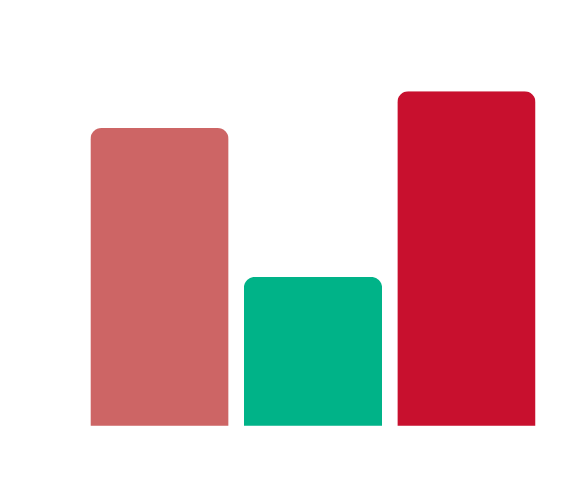 36.3%
Estimated Registered
Freshmen
UNIT SUCCESS AND CHALLENGES
UNIT SUCCESS AND CHALLENGES
Transportation and Parking
Main Challenge: Increasing accesibility and affordability to Transportation and Parking Services
Fort Bend: Expanded our transportation options by collaborating with Fort Bend county 
Campus Garages:  Froze all garage parking prices for the next 2 fiscal years 
Citation Food Drive: Signed MOU to bring 2 citation food drives per semester to campus
Academics
Main Challenge:  Increasing University Academic ranking and student success
CTAP Expansion: We are currently working with the Bookstore Advisory Committee, Faculty Senate, and Office of the Provost to expand the College Textbook Assessibility Program 
Student Success Commission : In partnership with the Office of the Provost we created this commission to tackle academic issues and student success 
Syllabus Improvement: Established a set format to be used by all professors to release syllabuses prior to the year comencing
EVENTS AND COLLABORATIONS
SGA X Doctors Without Borders
Big 12 Conference
Attended a conference in Iowa State University where we were able to share initiatives and discuss future advocacy in partnership with all Big 12 schools.
Water Balloon Fundraiser 
Fundraised over $600 for medical resources .
FIESTA Tent
End the Stigma
Hosted a FIESTA tent during family night to bring fun activities for kids and increase engagement with past and future cougars .
Collected over 1,100 shirts, each representing each life lost to suicide on college campuses per year, from different departments and organizations on campus and then donated the to cougar closet.
SGA Training
Trained our senators and leadership team to prepare for the semester by going over communication skills, leadership, & governing documents.
HSI Day
Worked on the HSI Day planning committee to participate in any capacity, mainly volunteering. We were able to represent our 33% Hispanic population.
Voter Registration Finale
Registered a total of 348 students to vote on the last day of voter registration. This was in collaboration with 3 differnt groups throughout campus.
EVENTS AND COLLABORATIONS
Weeks of Welcome
Participated in over 10 events in during weeks of welcome engaging with over 15,000 students.  Below are our hosted/highlight events: 
Be the Advocate: Increase engagement and knowledge of what SGA is. Turn out was 60 people. 
Glow party: Was a key organization in providing glow items, volunteers, and helping with logistics. it had over 800+ students in attendance 
Speed Friending: MC’d, Volunteered, and coordinated events with the Health and Wellness Departments. 
Shastas Open House: Had an attendance of over 150 students come by our office 
Healthy Tailgate: In collaboration with DOS and the Health & Wellness Center by volunteering to provide food to students, staff, faculty, and guests. 
Student Mixers: Tabled at every student mixer as well as gave out promotional items and taught the importance of SGA and for students voices to be heard
EVENTS AND COLLABORATIONS
Preparing for the Polls with Beto
Press Conference with DA
After 4 months of hard work and writing a proposal, the District Attorneys Office  gave the Student Government Association $63,250 for our Sexual Assault Initiative.
Held voter registration tabling with special guests and registered over 150 students in two hours.
Presidential Debate Watch Party
National Voter Registration Day Bonanza
SGA collaborated with Phi Beta Sigma Fraternity Inc. to watch the Presidential Debate. We had a turn out of approximately 150 students.
Partnered up with Move Texas and registered 116 students to vote while having fun activities like giant jenga,  spray tattoos, photobooth, and painting wall.
Hispanic Voter Registration Party
Ready to Vote with Beto
Partnered up with UH BLACK to have a conversation about voter registration. In this event, we were able to engage with over 400 students and register 178 students to vote.
We partnered up with Somos UH,  and focused on registering Hispanic students to vote during Hispanic Herritage Month.
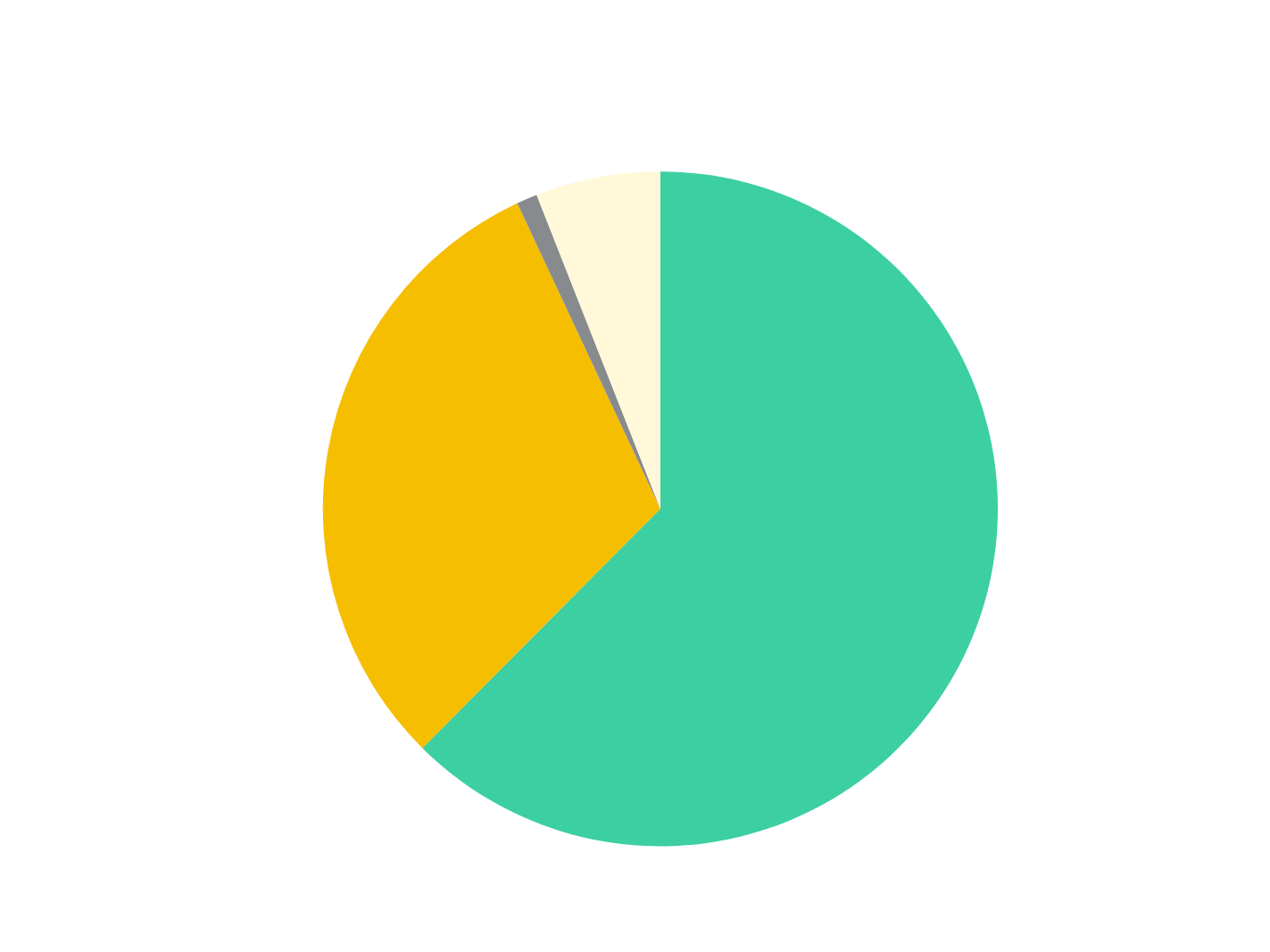 BUDGET OVERVIEW
Total Budget: $171,906
BE THE ADVOCATE FY26
One - Time Request
Total Request: $2,650
Be the Advocate is an event increase constituency engagement, institutional information and centralization of information regarding not only SGA but the shared governmenance model at UH. This is done by hosting a mutli-tabling event. we are requesting $2,650 to go towards outreach, food, and promotional items for students
END THE STIGMA FY26
One - Time Request
Total Request: $1,060
End the Stigma is an Event recognizing the need to continue the conversation of mental health by honoring the 1,100 students who commit suicide every year across college campuses. SGA is requesting $1,060 to increase the marketing and awarness of the event by increased tabling as well as begin tracking student engagement.
INTERNATIONAL MOTHER LANGUAGE DAY FY26
One - Time Request
Total Request: $2,120
International mother language day is an event created to recognize all the languages of the various cultures across UH. We are requesting $2,120 to cover the food court of food for the event as well as the tabling and outreach neccessary to truly engage the student body
SGA SENATE FORUM/CONFERENCE FY26
One - Time Request
Total Request: $2,120
The SGA Senate Forum is an oppurtunity to bring a greater awarness and engagement with students specifically by interacting with Senator Candiates from all parties in the election. SGA is requesting $2,120 to cover the cost of food, tabling as well as the marketing and outreach necessary for a event of this size.
SHIELA JACKSON LEE EMERGING LEADERS PROGRAM FY26
One - Time Request
Total Request: $1,590
The SJL Emerging Leaders Program aims to develop future campus and community leaders through interactive learning experiences and internships within SGA. As the responsibilities of the Emerging Leaders within our organization have expanded, the 61st administration would like to increase the funding of the program to improve further the outcome of the program and the student-to-student engagement rate within the program. Hereby, creating the leaders of tomorrow within the organization and the university. $1,500 would cover all the event expenses including, food, outreach/collaboration, marketing, decorations, etc and $90 would cover the business and administrative fees.
STIPEND FOR ATTORNEY GENERAL
One - Time Request
Total Request: $1,272
The attorney general is a crucial portion of SGA and carries out extensive duties with the stipend for the position it brings about greater interaction for students to apply for the position as well as accurelty compensate the student for the responsibilities necessary for the position.
Thank you!
STUDENT GOVERNMENT ASSOCIATION
Diego Arriaga, Student Body President 
Austin Craig, Student Body Vice-President 
Daniela Gonzalez, Chief of Staff
28th October, 2024